How to tell your plumbing what to doProtocol Independent Forwarding
Nick McKeown
With thanks to many others…
ONF PIF: Curt Beckmann (Brocade), Justin Dustzadeh (Huawei), Yatish Kumar (Corsa), Ben Mack-Crane (Huawei), NM, Ben Pfaff (VMware), Jennifer Rexford (Princeton), Haoyu Song (Huawei), Dan Talayco (BFN).

P4: Pat Bosshart (BFN), Dan Daly (Intel), Glen Gibb (BFN), Martin Izzard (BFN), NM, Jennifer Rexford (Princeton), Cole Schlesinger (Princeton), Dan Talayco (BFN), Amin Vahdat (Google), George Varghese (MSFT), David Walker (Princeton).

Special shout out to Navindra Yadav
2
OpenFlow is a balancing act
A vendor-agnostic forwarding abstraction, balancing…
General match+action (hence TCAM model)
Fixed-function switch ASICs (hence 12 fixed fields)

Balance was necessary because
Big investments in ASICs and long development cycles requires clear, static guidelines
Fixed-function ASICs are faster and lower power(ASIC:NPU:CPU = 100:10:1)
3
[Speaker Notes: One person’s balance is another’s compromise….]
We have learned
We learned the importance of
Multiple stages of match+action
Not changing the specs too fast
Extensibility
So OpenFlow can be used in many networks
So switch vendors can differentiate

Hence, the importance of TTPs.
4
Switch OS
Run-time API
Driver
“This is how I process packets”
(TTP)
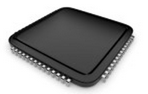 Fixed-function ASIC
Programmable switches
Some switches are more programmable than fixed-function ASICs
CPU (OVS, etc)
NPU (Ezchip, Netronome etc) 
FPGA (Xilinx, Altera, Corsa)
Flexible Match+Action ASICs(Intel Flexpipe, Cisco Doppler, Xpliant, …)

“Top-down” These switches let us tell them how to process packets.
6
[Speaker Notes: These types of switch have their place: e.g. Hypervisor switches, rack switches, enterprise switches, edge routers, etc.]
Switch OS
“This is how the switch mustprocess packets”
(PIF)
Run-time API
Driver
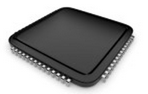 Programmable Switch
Why we call it Protocol Independent Forwarding
8
Three phases
Phase 0. Initially, the switch does not know what a protocol is, or how to process packets (Protocol Independence).

Phase 1. We tell the switch how we want it to process packets (Configuration).

Phase 2. The switch runs (Run-time).
9
Three Goals
Protocol independence
Configure a packet parser
Define a set of typed match+action tables
Target independence
Program without knowledge of switch details
Rely on compiler to configure the target switch
Reconfigurability
Change parsing and processing in the field
10
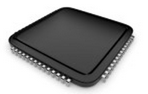 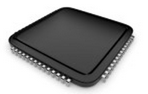 The Abstract Forwarding Model
Initially, a switch is unprogrammed and does not know any protocols.
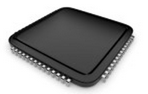 Queues/Scheduling
Match+Action Tables
Parser
Packet Metadata
Switch OS
1
4
L2_L3.p4
Protocol 
Authoring
Run!
Run-time API
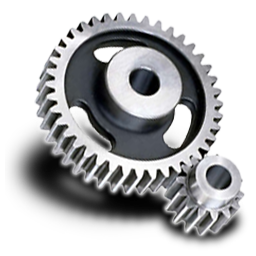 2
3
Driver
Configure
Compile
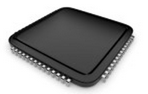 Queues/Scheduling
Match+Action Tables
Parser
Eth
VLAN
IPv4
IPv6
Packet Metadata
New
TCP
Switch OS
1
4
L2_L3.p4
OF1-3.p4
Protocol 
Authoring
Run!
OF1.3 Wire Protocol
Run-time API
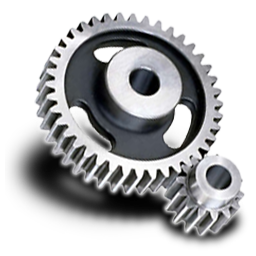 2
3
Driver
Configure
Compile
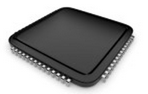 Queues/Scheduling
Match+Action Tables
Parser
Packet Metadata
P4 Code Examples
Headers and Fields
The Parser
Match+Action Tables
Control flow
15
Headers and Fields
Header Fields: Ethernet
header_type ethernet_t {
  fields {
    dstAddr    : 48;
    srcAddr    : 48;
    etherType  : 16;
  }
}

/* Instance of eth header */
header ethernet_t first_ethernet;
Metadata
header_type standard_metadata_t {
  fields {
    ingress_port      : 32;
    packet_length     : 32;
    ingress_timestamp : 32;
    egress_spec       : 32; 
    egress_port       : 32; 
    egress_instance   : 32; 
  }
}

metadata standard_metadata_t std_metadata;
Header Fields: VLAN
header_type vlan_tag_t {
  fields {
    pcp        : 3;
    cfi        : 1;
    vid        : 12;
    etherType  : 16;
  }
}

header vlan_tag_t vlan_tag[NUM];
16
The Parser
Parser: Ethernet
parser parse_ethernet {
  extract(ethernet);
  return switch(latest.etherType) {
	ETHERTYPE_VLAN : parse_vlan;
	ETHERTYPE_MPLS : parse_mpls;
	ETHERTYPE_IPV4 : parse_ipv4;
	ETHERTYPE_IPV6 : parse_ipv6;
	ETHERTYPE_ARP  : parse_arp_rarp;
	ETHERTYPE_RARP : parse_arp_rarp;
  }
}
Parser: IPv4
parser parse_ipv4 {
  extract(ethernet);
  return switch(latest.etherType) {
	PROTO_TCP : parse_tcp;
	PROTO_UDP : parse_udp;
	...
  }
}
17
Match+Action Tables
Specifies
Which fields to examine in each packet
Actions that may be applied (by rule)
Table size (optional)
Match+Action Table: VLAN
Match+Action Table: Unicast RPF
table port_vlan {
    reads {
        std_metadata.ingress_port : exact;
        vlan_tag[OUTER_VLAN].vid : exact;
    }
    actions {
        drop, ing_lif_extract;
    }
    size 16384;
}
table urpf_check {
    reads {
        routing_metadata.bd : ternary;
        ipv4.dstAddr : ternary;
    }
    actions {
        urpf_clear, urpf_set;
    }
}
18
Actions
Built from primitives
modify field (packet header or metadata)
add/remove header
clone/recirculate
counter/meter/stateful memory operations
Parallel semantics
Actions: LIF Extract
/* Ingress logical interface setup */
action ingress_lif_extract(i_lif, bd, vrf, v4term, v6term, igmp_snoop) {
  modify_field(route_md.i_lif, i_lif);
  modify_field(route_md.bd, bd);
  modify_field(route_md.vrf, vrf);
  modify_field(route_md.ipv4_term, v4term, 0x1);
  modify_field(route_md.ipv6_term, v6term, 0x1);
  modify_field(route_md.igmp_snoop, igmp_snoop, 0x1);
}
19
Control Flow
Control Flow: Ingress
control ingress {
    apply_table(port);
    apply_table(bcast_storm);
    apply_table(ip_sourceguard);
    if (valid(vlan_tag[0])) {
        apply_table(port_vlan);
    }
    apply_table(bridge_domain);
    if (valid(mpls_bos)) {
        apply_table(mpls_label);
    }
    retrieve_tunnel_vni();
    if (valid(vxlan) or valid(genv) or valid(nvgre)) {
        apply_table(dest_vtep);
        apply_table(src_vtep);
    }
    . . . .
}
20
Use Cases
P4 can be used to describe switches, routers, firewalls, gateways, load-balancers, etc. 
Mostly-stateless applications
“P4 is for plumbers”
21
P4
P4: Programming Protocol-Independent Packet Processors
ACM CCR. Volume 44, Issue #3 (July 2014)

Pat Bosshart, Glen Gibb, Martin Izzard, and Dan Talayco (Barefoot Networks), Dan Daly (Intel), Nick McKeown (Stanford), Cole Schlesinger and David Walker (Princeton), Amin Vahdat (Google), and George Varghese (Microsoft)
www.p4.org
22
How to contribute to P4.org
Contribute to the P4 language spec

Contribute a compiler to your target

Contribute new tools (e.g. debugger)
23
The P4 View of the World
P4 Program/Library
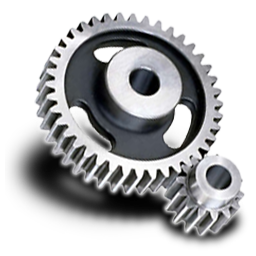 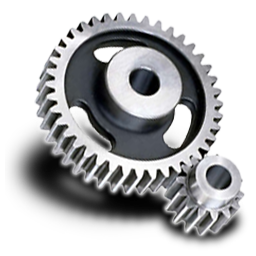 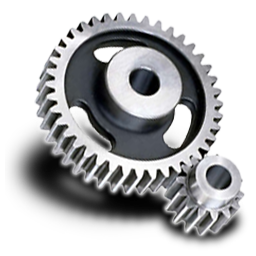 Compiler
Compiler
Compiler
A compiler per target
Switch configuration
Switch
Switch
Switch
Packet Forwarding Engine
Packet Forwarding Engine
Packet Forwarding Engine
The P4 View of the World
P4 Program/Library
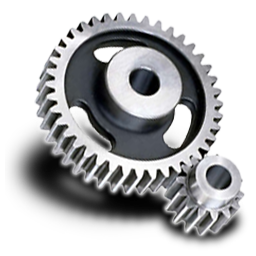 Front-end compiler
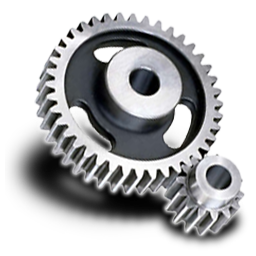 Compiler
A compiler per target
Intermediate Representation
New ONF open-source project
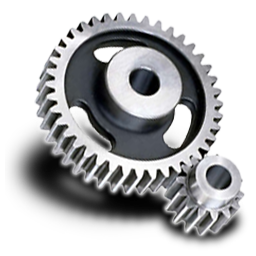 Back-end compiler
Switch configuration
Switch configuration
Switch
Switch
Packet Forwarding Engine
Packet Forwarding Engine
Many languages, many targets
High Level Language
e.g. P4 program/libraries
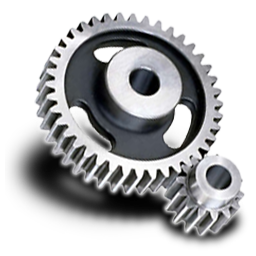 Front-end compiler
Intermediate Representation
New ONF open-source project
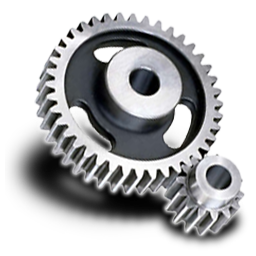 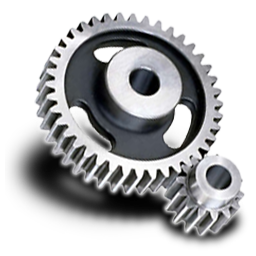 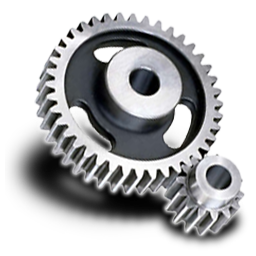 Back-end compiler
Back-end compiler
Back-end compiler
Switch configuration
Switch
Switch
Switch
Packet Forwarding Engine
Packet Forwarding Engine
Packet Forwarding Engine
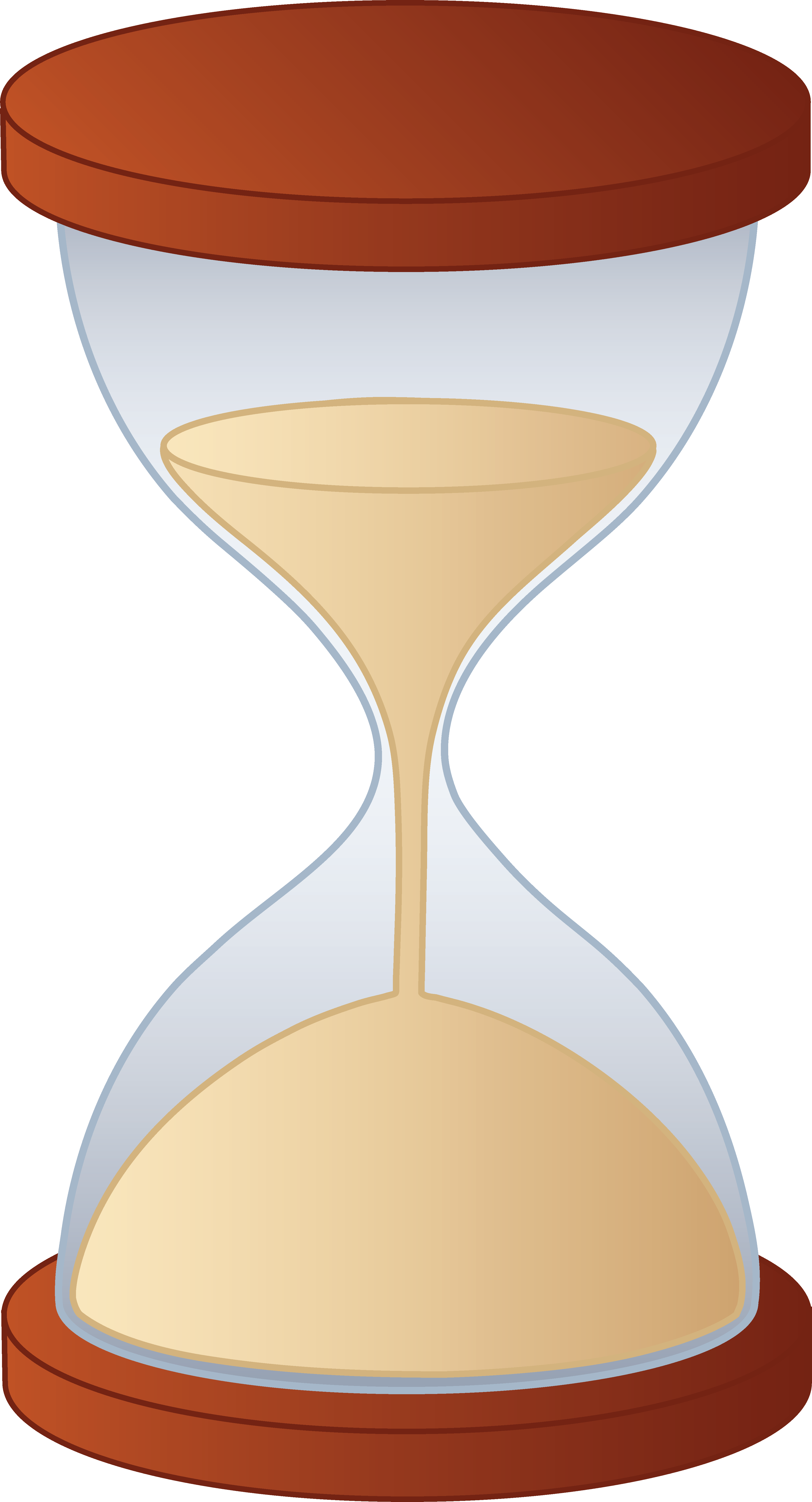 high level 
languages
P4
…
Front-end compiler
IR
Back-end compiler
CPU/OVS
CPU/Click
NPU
GPU
targets
RMT
FPGA
FlexPipe
Doppler
A Fourth Goal
Protocol independence

Target independence

Reconfigurability

Language independence
28
Goals of an IR
Allow new languages above
Compile to many devices below
Uniquely define how packets are to be processed
Keep it simple
Action primitives: minimal “Plumbing Instruction Set (IS)” 
Later: Could add DPI IS, Security IS
29
Components of IR
Plumbing Instruction Set
Parse graph
Table graph, edges annotated with actions.

Optional: Table graph, annotated with dependencies to allow back-end compiler to exploit concurrency.
30
In summary…
31
Step 1. Configuration
High Level Language
e.g. P4 program/libraries
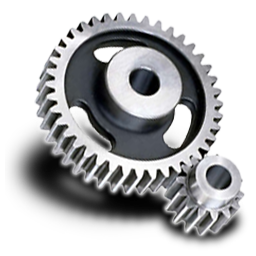 Front-end compiler
Intermediate Representation
New ONF open-source project
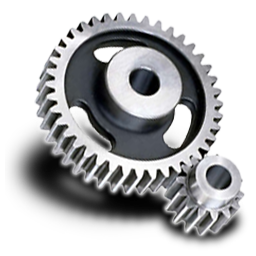 Back-end compiler
Switch configuration
Switch
Packet Forwarding Engine
Stage 2. Run-time
Control Plane
OpenFlow
Wire 
protocol
Add, modify, delete
flow entries, etc.
OpenFlow
Run-timeAPI
Run-timeAPI
Switch
Packet Forwarding Engine
Contribute
ONF PIF Open-Source Project
Approved by ONF Board
Apache 2.0, open to all
ONF needs to put open-source governance/license in place (will take a few weeks)
Contribute code to IR
Contribute back-end compiler: (e.g. to OVS, FPGA, NPU, ASIC, …)
34
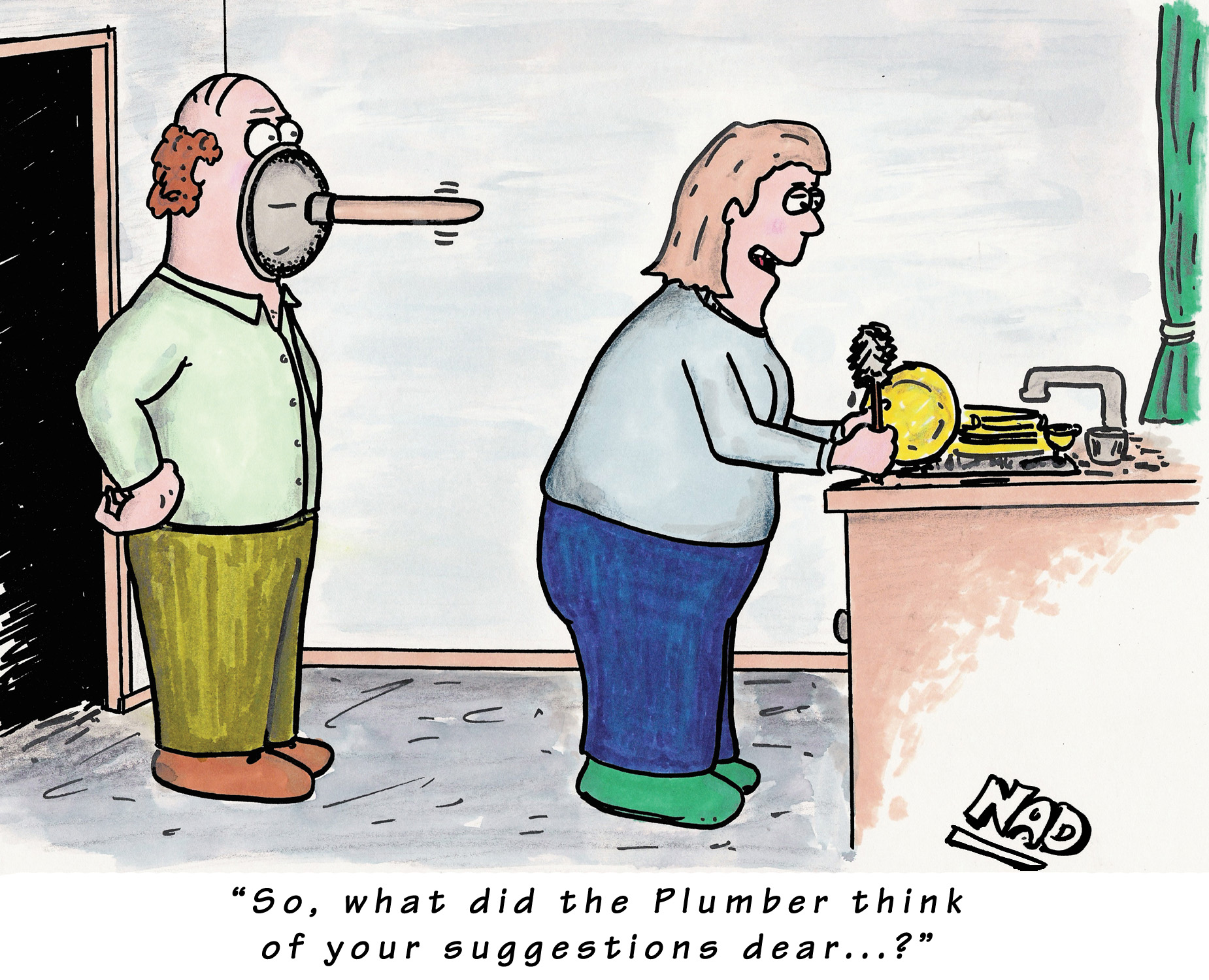 35